Best University-Business Cooperation of the Year
March 6th, 2024
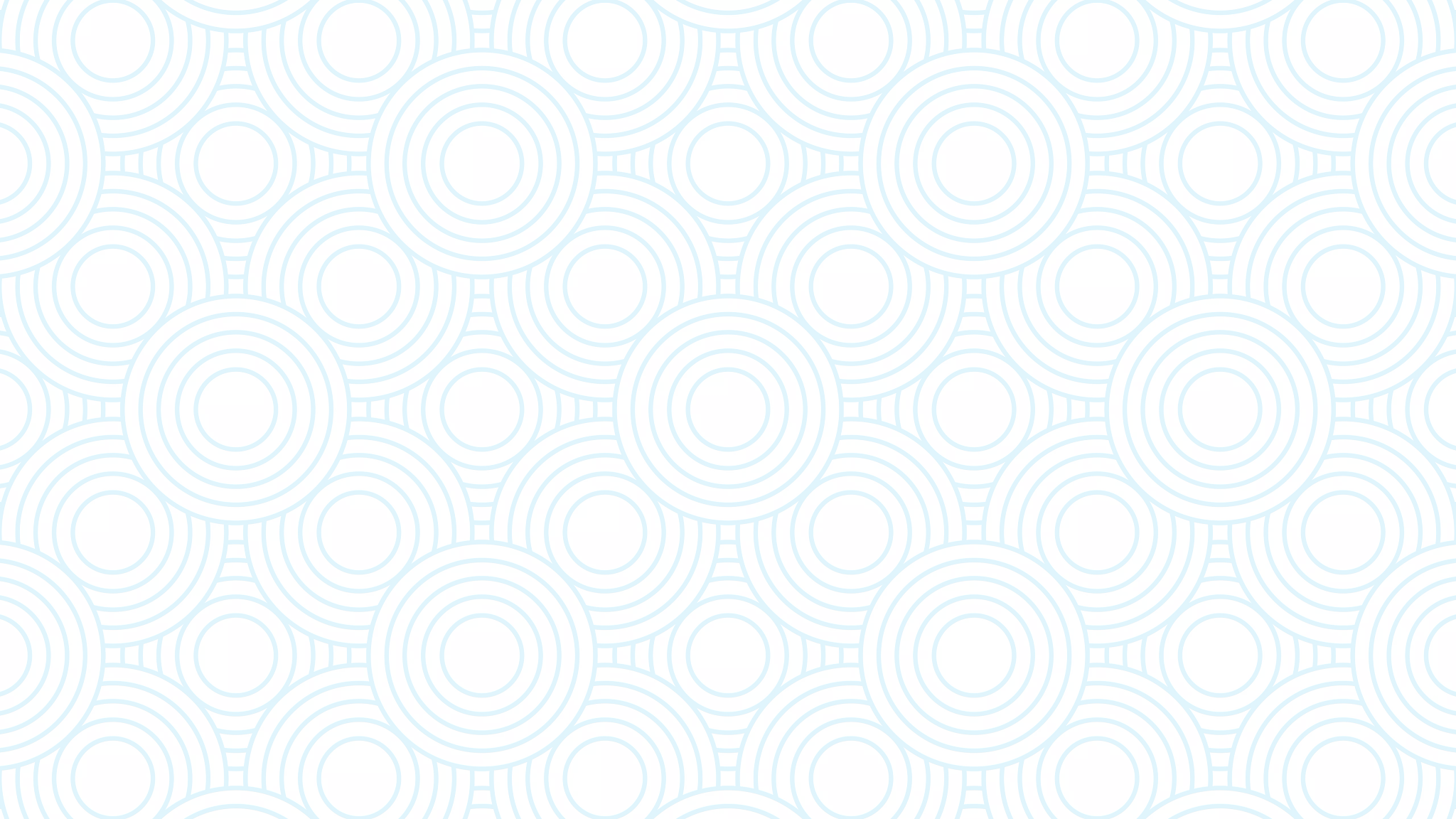 What is Alcon?
Presenters
Alcon is the global leader in eye care, dedicated to helping people see brilliantly. With an over 75-year heritage, we are the largest eye care device company in the world, with complementary businesses in Surgical and Vision Care.
Alcon offers the widest array of surgical equipment, ocular health products and contact lenses in the industry. We touch millions of lives in over 140 countries. Our Surgical products rank number one in market position globally. Our Vision Care products are among the world’s most trusted.
Rafał Jatczak
Talent Acquisition Manager
Alcon Global Services
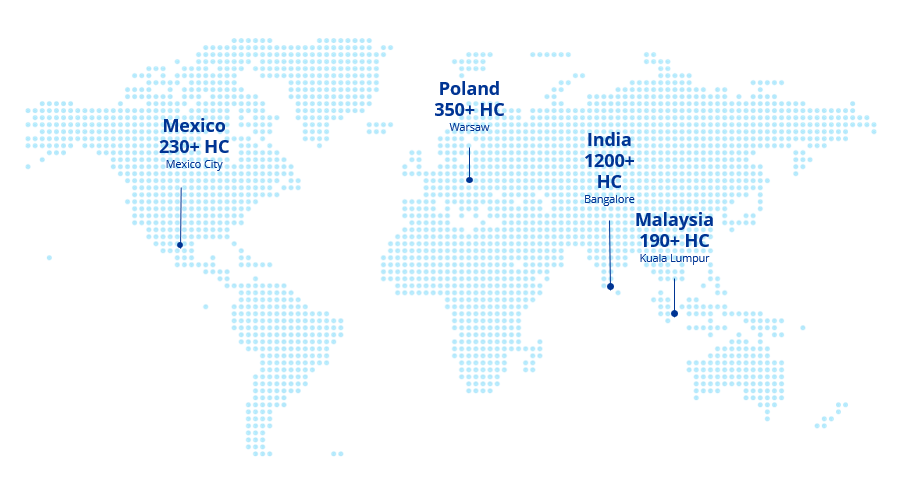 AGS Poland in numbers
11
350
functions
employees
Kamil Merks
Director, On-Prem ServicesADH Community Lead
38
20%
gen-Z
nationalities
OptiVisionaryEarly Careers Program (founded in 2022)
Our needs and objectives
Identify and recruit top-tier students with niche capabilities
Help to shape curricula to align with industry needs
Tailor Early Careers Program
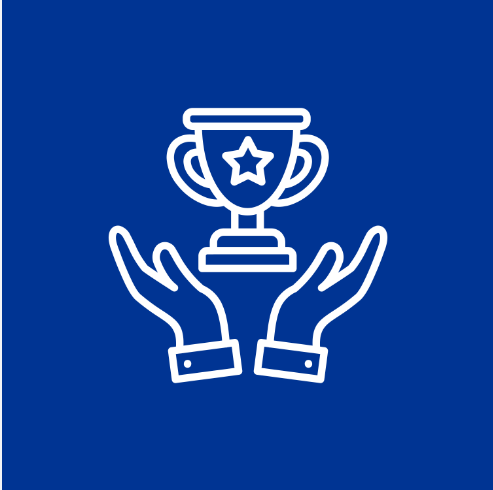 Employer Value Proposition and Employer Branding Visibility amongs Gen-Z
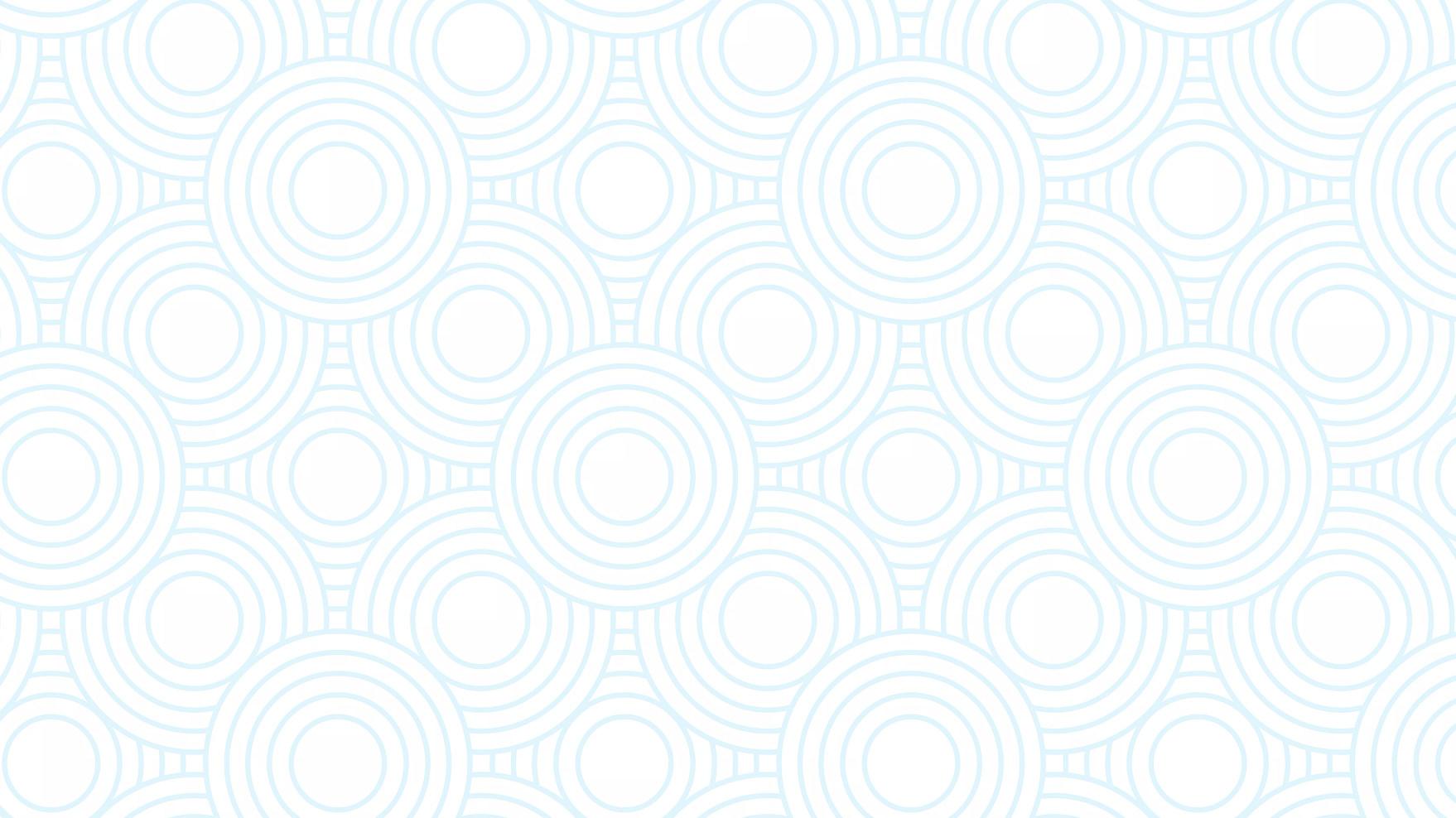 Our solution – Early Careers ProgramPartnerships
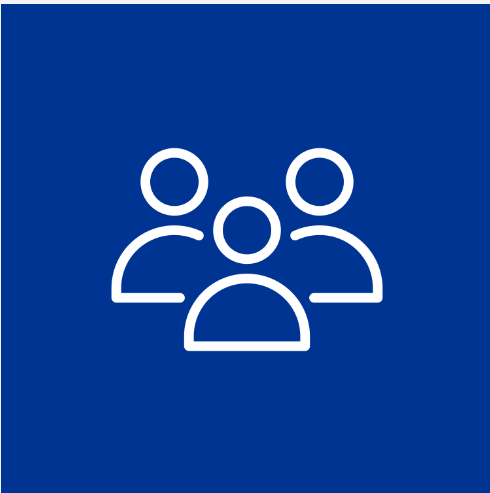 Talent Pipeline and Skill Development
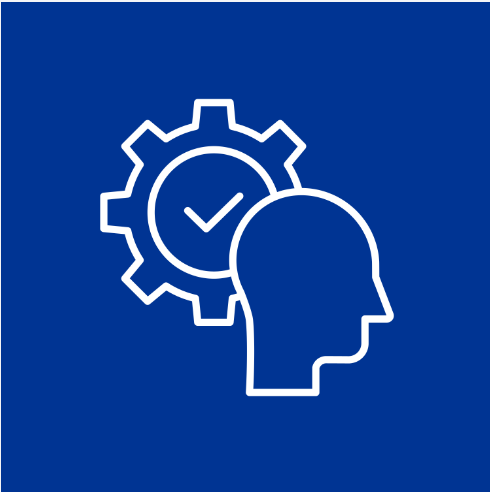 Innovation and Research Collaboration
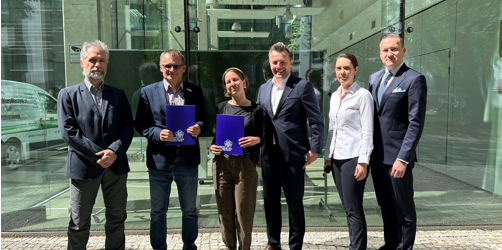 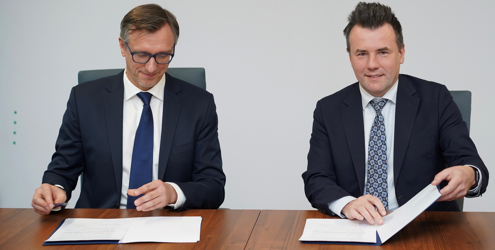 University of Warsaw
Warsaw University of Technology
Our solution – Early Careers ProgramActivities
Foster Your Brilliance with Alcon on the UW Campus
1
1
IT Job Fairs
Alcon Open Day on UW
2
Lectures for WUT MINI Students
2
AlconDigitalHub
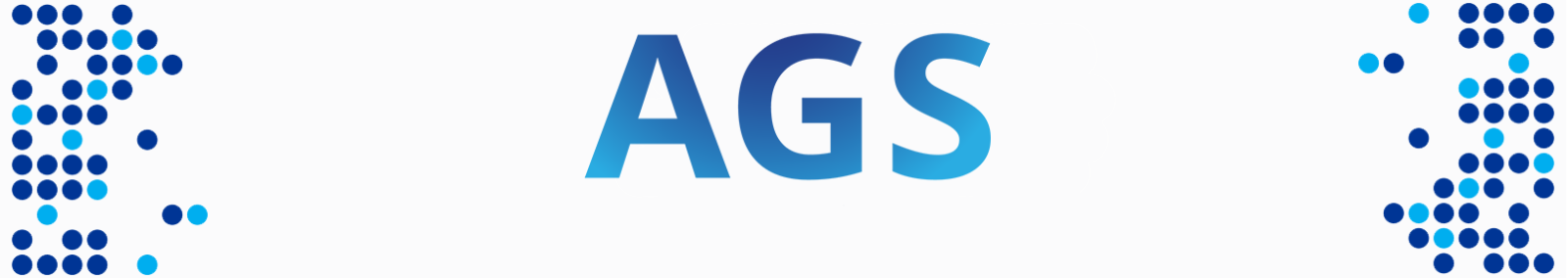 Alcon zone on UW Campus
3
Research and Knowledge sharing
3
AlconDigitalHub
HR&FRA Early Careers Mentorship
4
ADH Site Visits
4
Free eye examination and Alcon products for students
5
ADH Digital Labs
5
Free eye examination for the academics
6
Participation in the University of Technology Program Council
6
Our solution – Early Careers ProgramAGS Poland Agility
STRATEGIC
TIME
OPERATIONAL AND TRANSACTIONAL
BRAND ADHERENCE
COST
[Speaker Notes: 1. strategiczna (WAW AGS leadership)
2. czasowa (działania i efekty realizowane i mierzone kwartałami)
3. kosztowa (grant na współpracę z uczelniami, RPO, salary cost saving)
4. wizerunkowa (talent attraction strategy skierowana do GenZ (działania na uczelni, targi pracy)
5. operacyjna/tranzycje (efektywne szybkie wsparcie pracowników poprzez stazystów zaaopiekowanych przez 10 m-cy przeciętnie 40 tygodni lub 280 dni oraz FRA, IT tranzycje do Polski)]
Our solution – Early Careers Program2023 Accomplishments
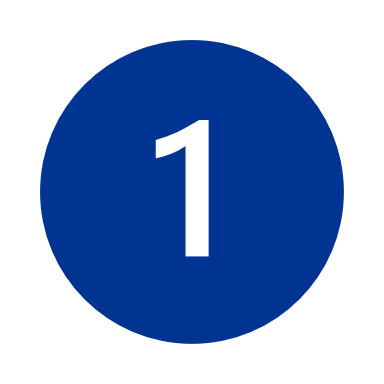 90% of our Trainees have been offered jobs at Alcon
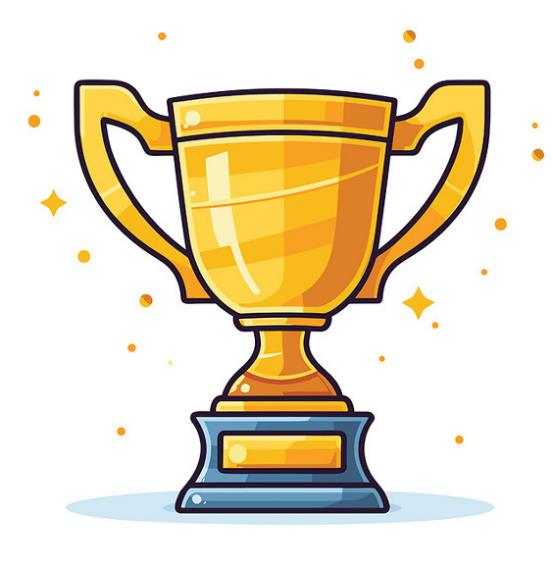 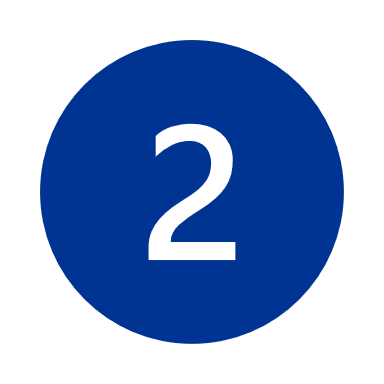 Launch of Foster Your Brilliance with Alcon on UW Campus, Assessment Center and workshops
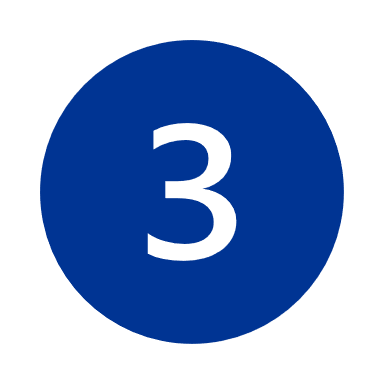 Sustained Operations EfficiencyTrainees in major transition programs with Buddy support and supervision
Elective course for students at WUT: Mathematical Optimization Algorithms + Labs for IT Students in the Warsaw office
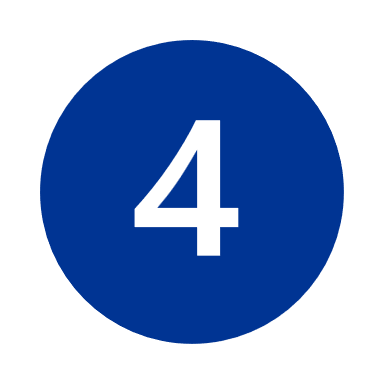 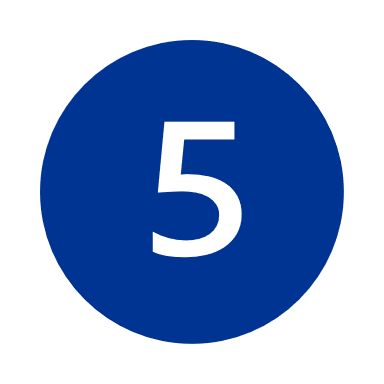 Digital Competency Center (Alcon Digital Hub), knowledge and best practices transfer across three Alcon Global Services Centers
[Speaker Notes: *Others include DHS, HR OPS, IP, CMT + TCI + PIM + MTO + Digital + Other functions Organic Growth etc.]
And our Trainees’ success storiesIlona, Aghayev, Mert, Celen, Kim, Cheng
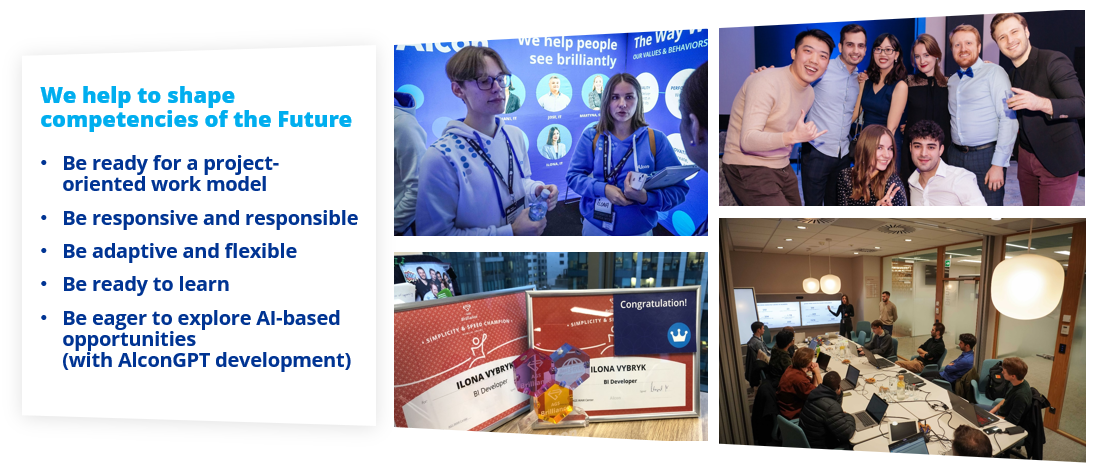